quantum-topological analysis of stock market data
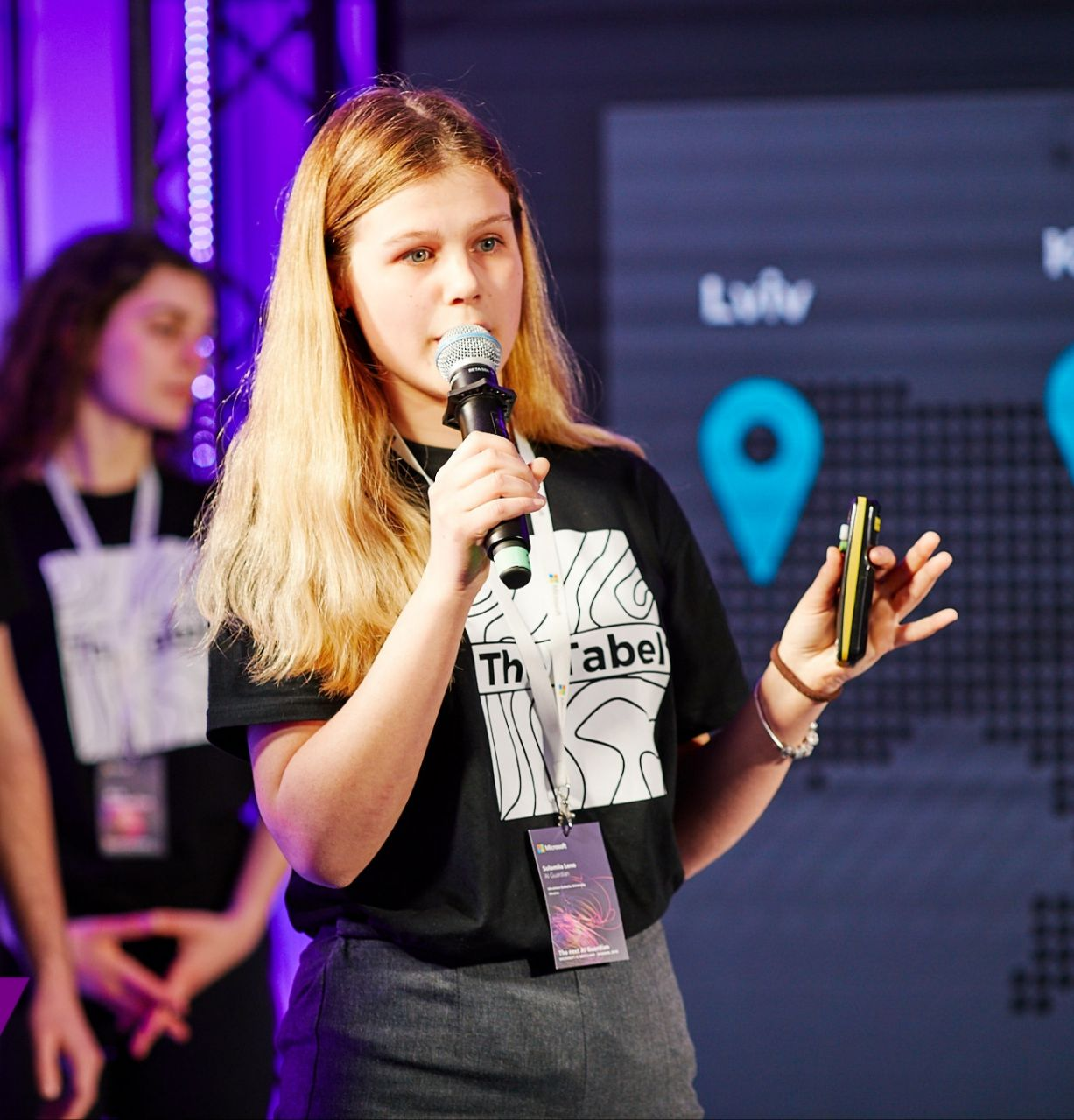 Solomiia Leno
Faculty of Applied Sciences,
Ukrainian Catholic University
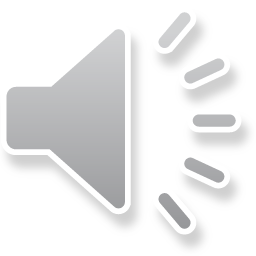 aim of research
implement quantum algorithm for detecting possible time allocations of stock market crashes using topological data analysis on IBM Quantum Experience API for quantum computers
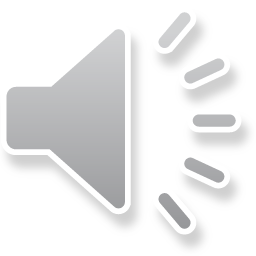 stock market crash
fast decrease in value of stock market productivity index
(stock price,  industrial average etc.) by 10 і > %
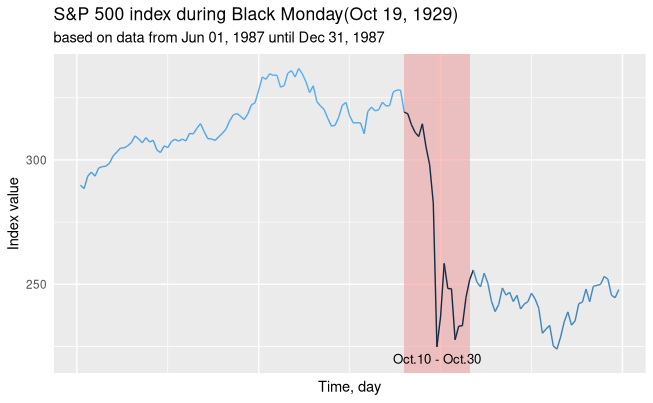 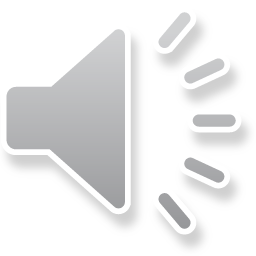 Figure 1. Stock market crash definition:
value of S&P 500 Industrial Average during crash on Black Monday
topological data analysis
an approach to the analysis of topologically structured data

TDA provides a general framework to analyze such data in a manner that is insensitive to the particular metric chosen and provides dimensionality reduction 

such approaches manage well the highly dimensioned or noisy data
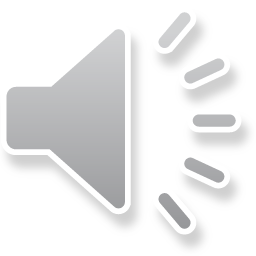 algorithm pipeline
data averaging

2. Takens’ embedding

3. persistent homology

4. Betti numbers calculations
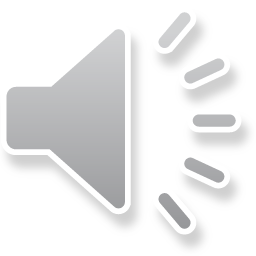 data averaging: motivation
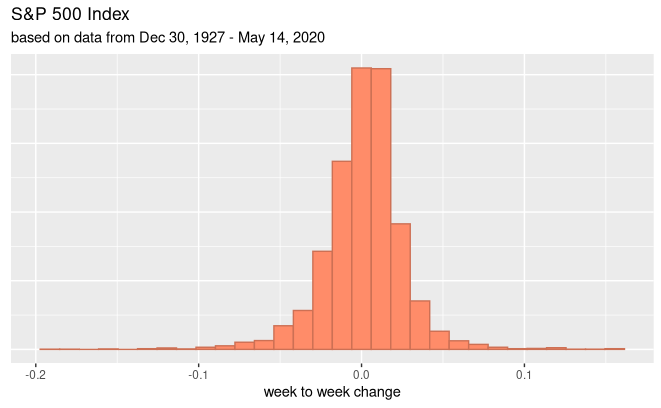 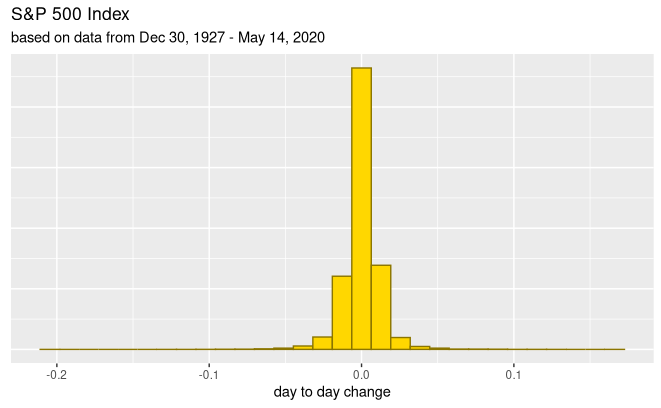 Figure 2. Data averaging motivation:
left - histogram on values of day-to-day change of Close value of S&P Industrial Average,
right - on values of weekly changes of Close value of S&P Industrial Average
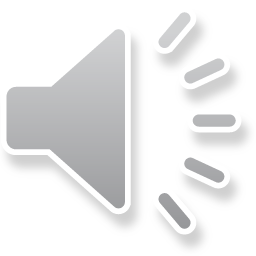 data cloud: motivation
* picture from [2]
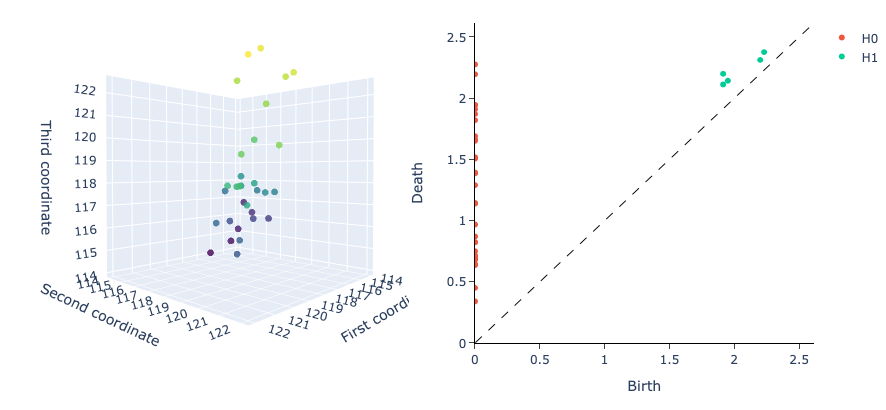 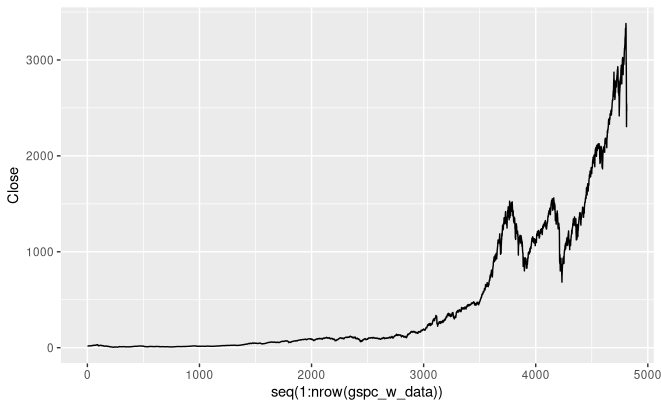 2 dimensions
3 and more dimensions
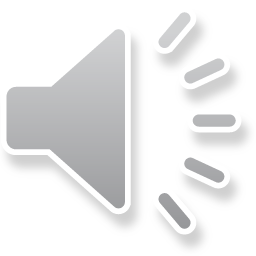 Figure 3. Shape of data:
left - traditional time series representation of stock price data,
right - representation of data on S&P 500 Industrial Average as 3-dimensional data cloud
Takens embedding
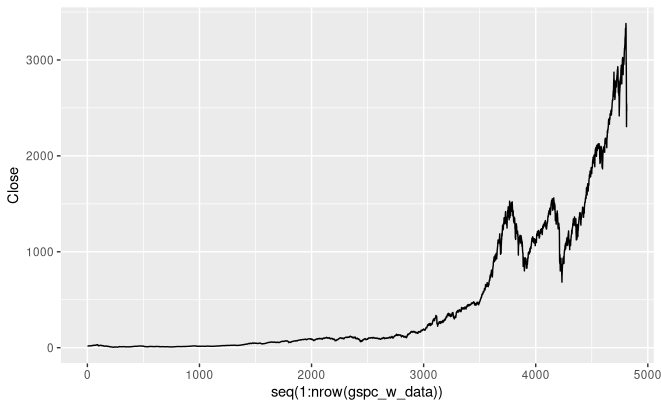 width = τ * d
step δ
Figure 4. Takens’ embedding visualisation with sliding window
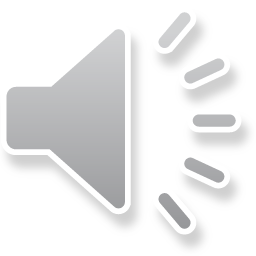 Takens embedding
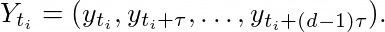 τ   - time delay

d  - embedding dimension
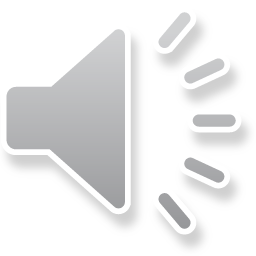 persistent homology
* picture from [2]
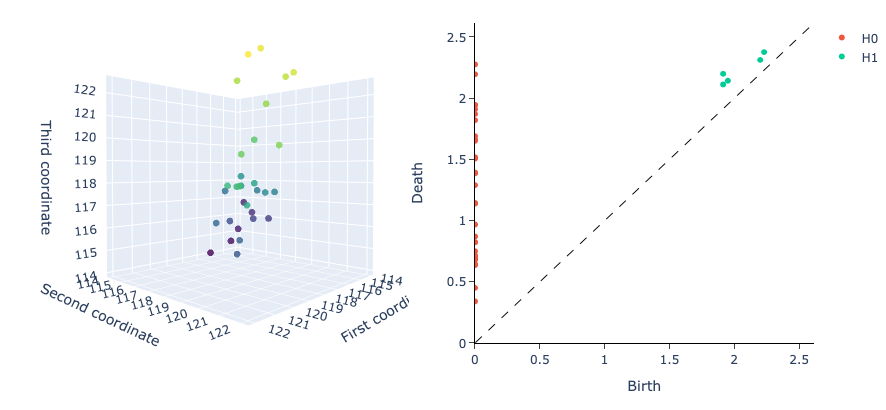 persistence diagram
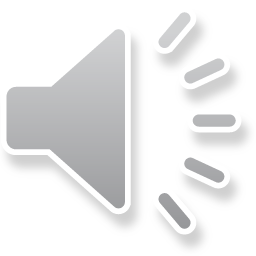 Figure 5. Persistent homology:
left - data cloud, right - corresponding persistence diagram
Betti numbers calculation
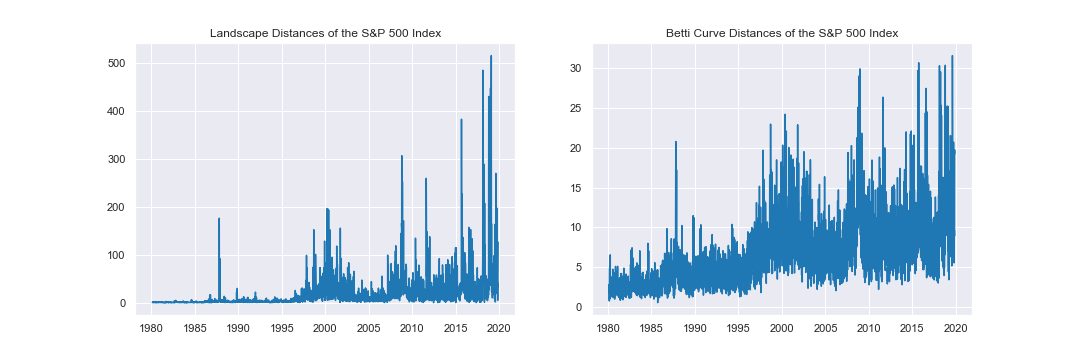 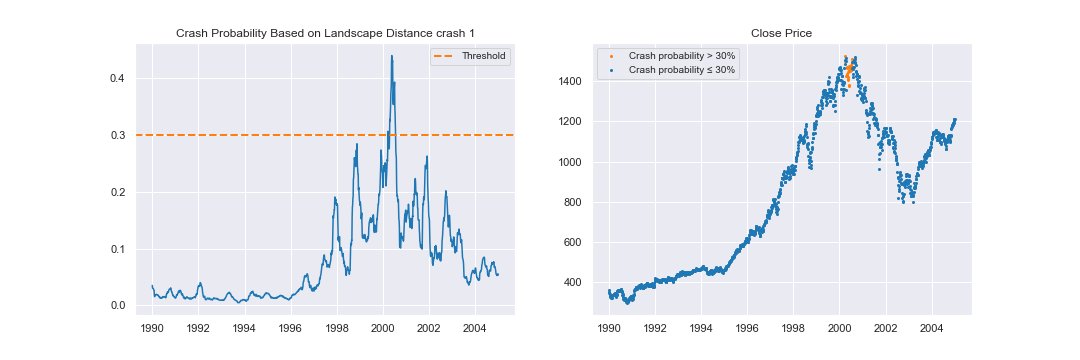 *pictures from [2]
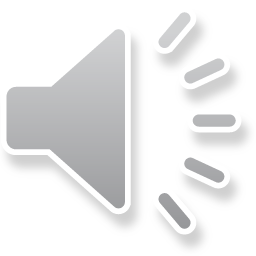 Figure 6. Betti curve
left - Betti curve, right - Betti curve after normalization with set threshold of market crash
why quantum?
one can create 2n topologically different structures from data represented as n-element vector 

n classical bits = log2 n quantum bits

thus, all 2n possible topological structures can be described with only n-bit quantum state
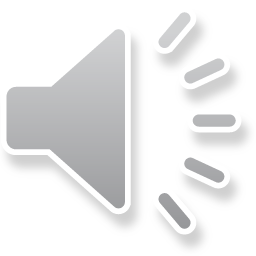 why quantum?
time complexity 

due parallel access to qRAM one can achieve 
O(n3) vs. O(22n)
*numbers by [1]
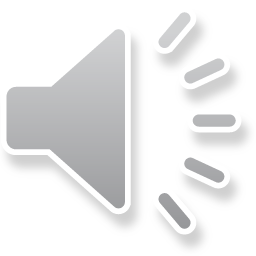 quantum algorithm pipeline
data preparation: classical computer

1.1. data averaging

1.2. Takens’ embedding
embedding dimension = 2n 

1.3. configuration data for quantum computer
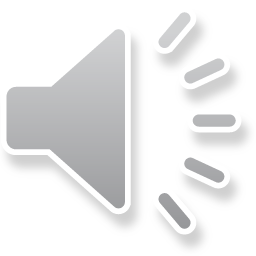 quantum algorithm pipeline
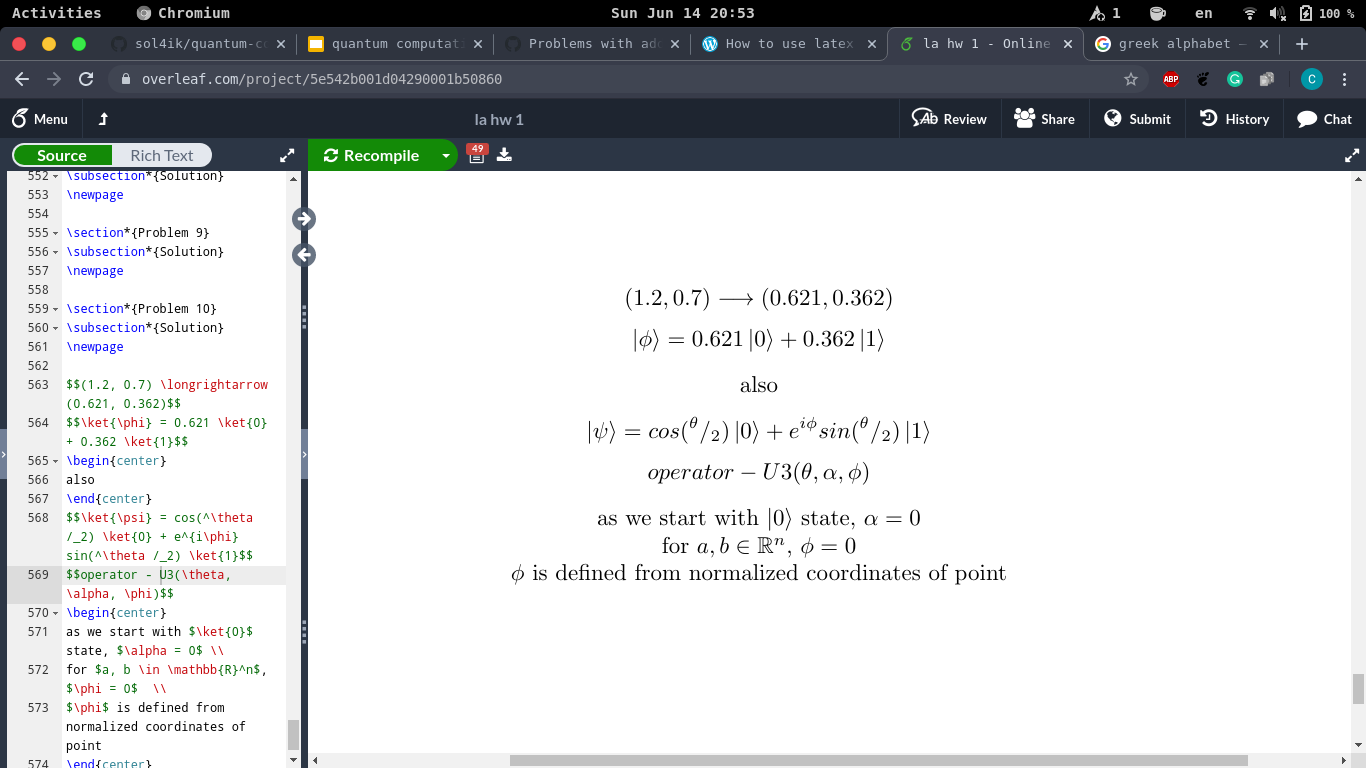 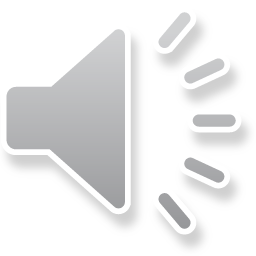 Figure 7. Data representation within quantum computer pipeline
quantum algorithm
data preparation: quantum computer

set quantum bits to needed quantum states using U3 gate

calculate pairwise distances between data points denoted as quantum states
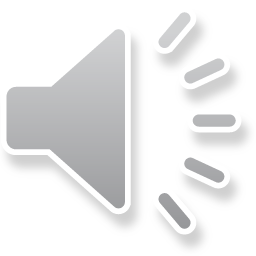 quantum algorithm pipeline
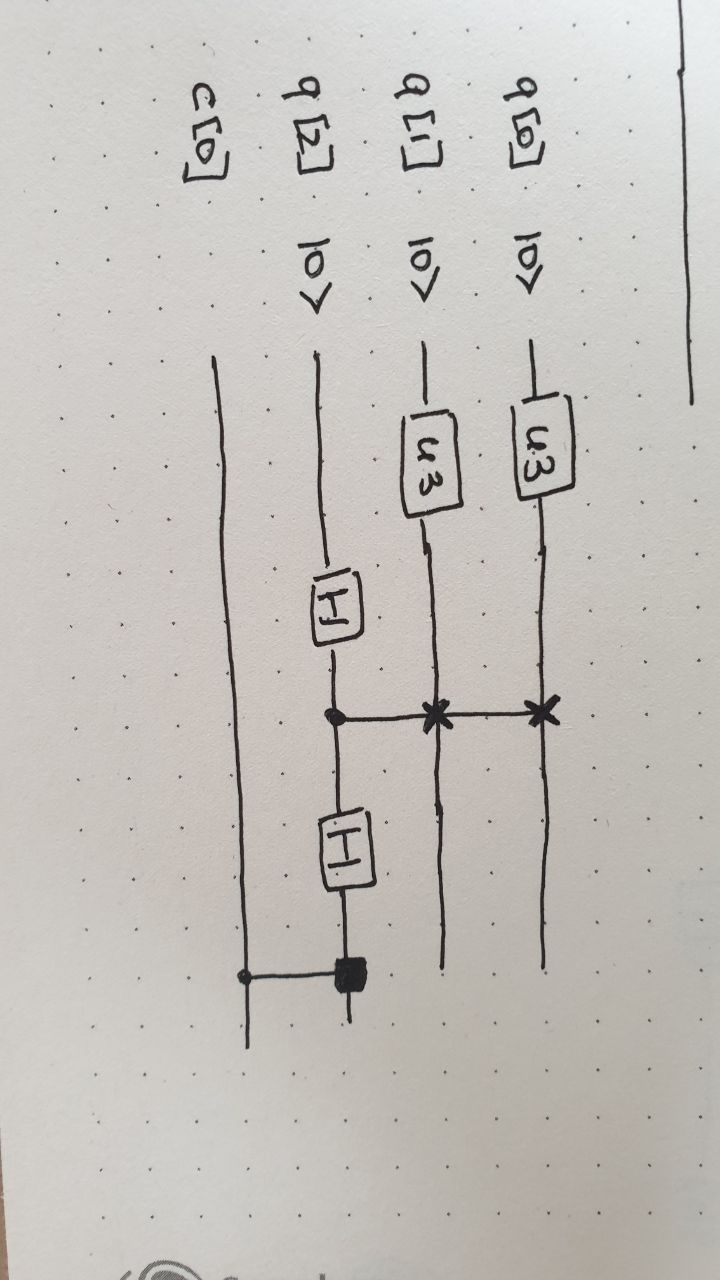 ! IBM Q API does not provide functional needed to create custom 3-bit gates
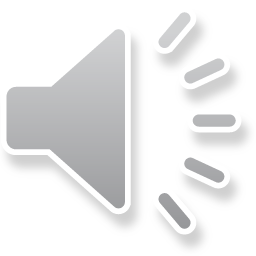 Figure 8. Circuit for calculating the distance between two data points represented as quantum states of q[0] and q[1] with q[2] being the control bit
quantum algorithm pipeline
2.  simplicial complex сonstruction
Grover’s search
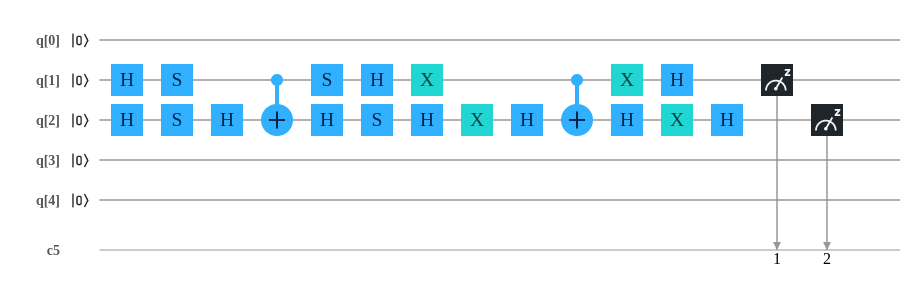 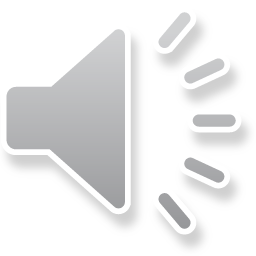 Figure 9. Circuit for implementation of Grover’s search algorithm with 2 quantum bits, searched state - 00.
Source: IBM Q tutorial: Grover’s algorithm
quantum algorithm pipeline
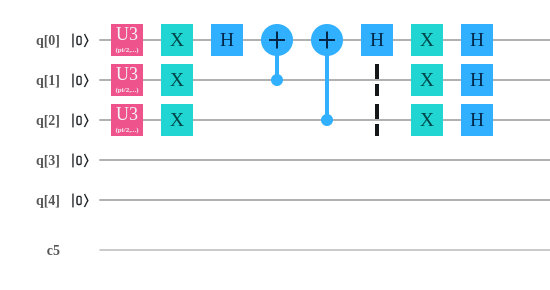 Figure 10. Circuit for implementation of Grover’s search algorithm with 3 quantum bits and multiple correct answers.
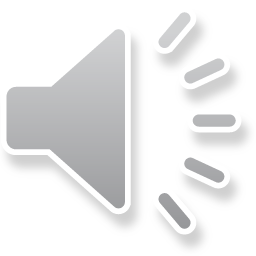 quantum algorithm pipeline
3. persistent homology
3.1. project |sk> onto vector space Wk spanned by |sk(l)>
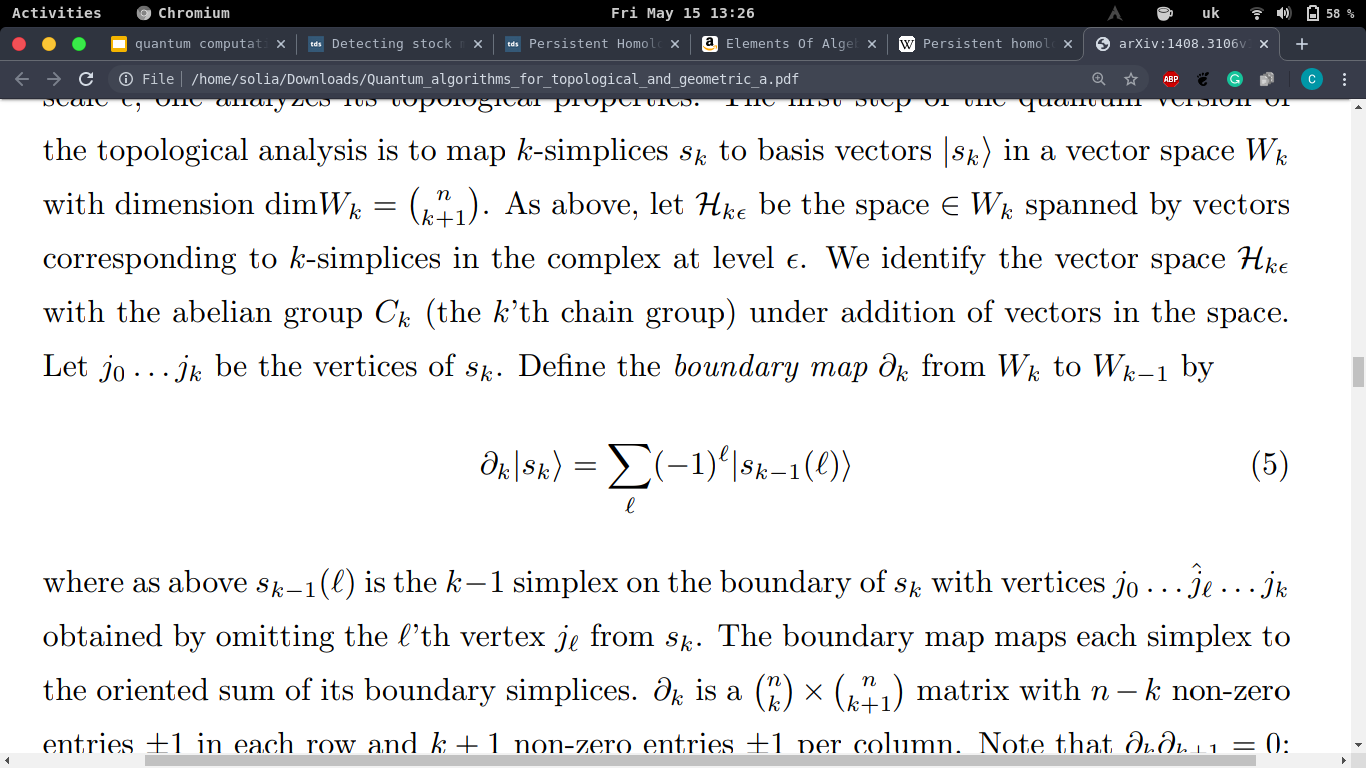 Figure 11. Operator of projection of |sk> onto its boundary map space Wk
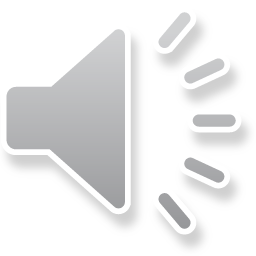 quantum algorithm pipeline
3.2. construct Hermitian matrix Bk
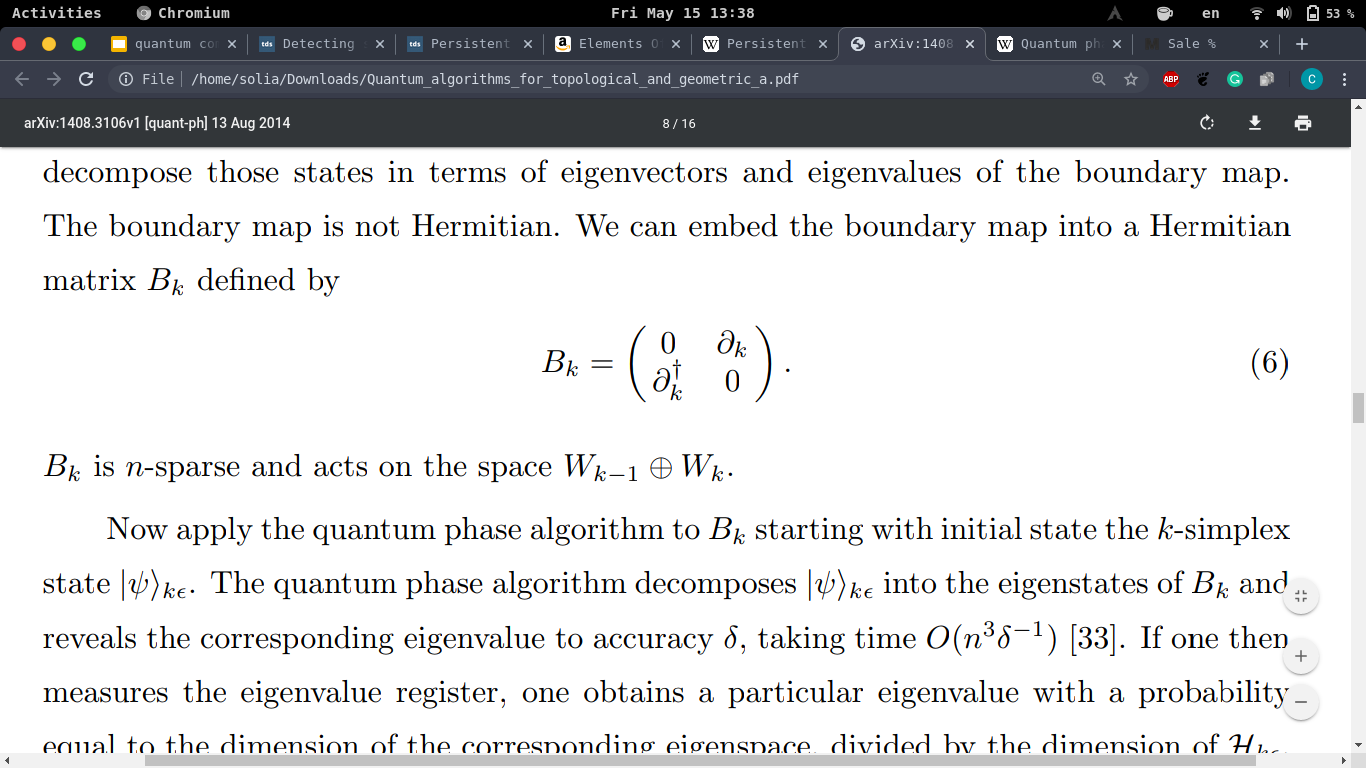 Figure 12. General look of Hermitian matrix Bk
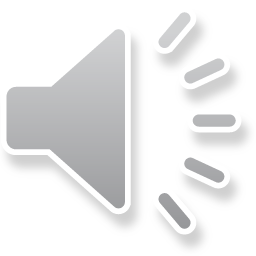 quantum algorithm pipeline
3.3. quantum phase estimation on Bk

4. data post-processing: classical computer
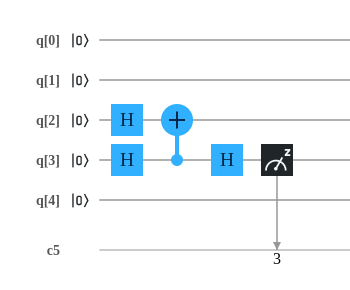 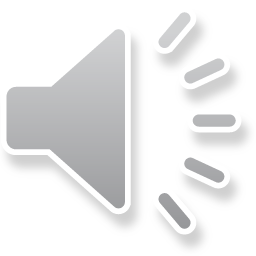 Figure 12. Circuit for implementation of quantum phase algorithm with 
q[2] and q[3] being set to quantum state denoting Bk
implementation details
all circuits were developed by using

IBM Quantum Experience API
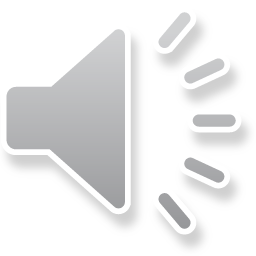 data and testing
The P&S 500 Industrial Average

Wall Street crash of 1929
Black Monday - October 19, 1987
The crisis of 2008-2009
Coronavirus stock market crash of 2020
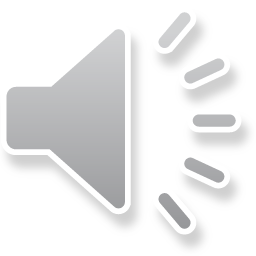 conclusions
quantum computations is an interesting field for research and further improvements but with current development of quantum computers it proves itself useful only a small number of real-life applicable problems
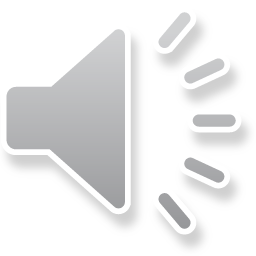 references
[1] Lloyd, Seth & Garnerone, Silvano & Zanardi, Paolo. 
     (2014). Quantum algorithms for topological and
      geometric analysis of big data.

[2] Detecting stock market crashes with topological 
      data analysis

[3] Vakarchuk I. Quantum mechanics.
      Lviv State University of Ivan Franko; 1998. 614 p.

[4] Dawid Kopczyk. (2018). Quantum machine learning
      for data scientists
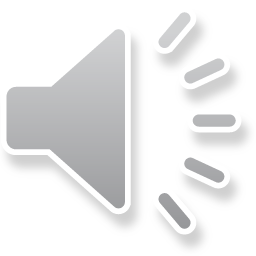